Activation and Smart Safety Nets in the Western BalkansBoryana Gotcheva & Aylin Isik-DikmelikVienna, March 4, 2014
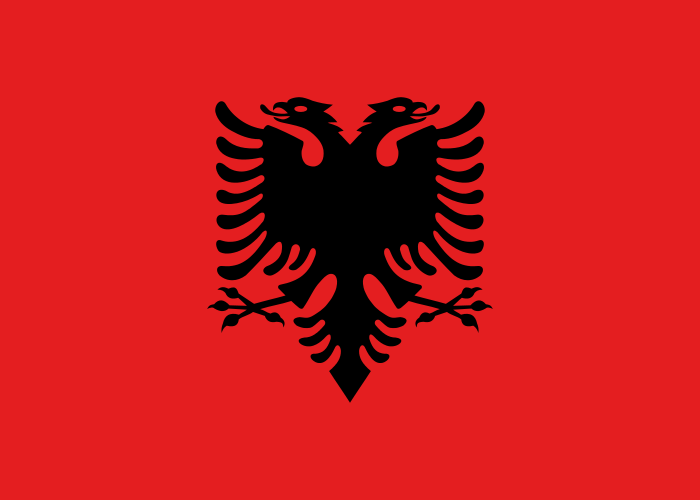 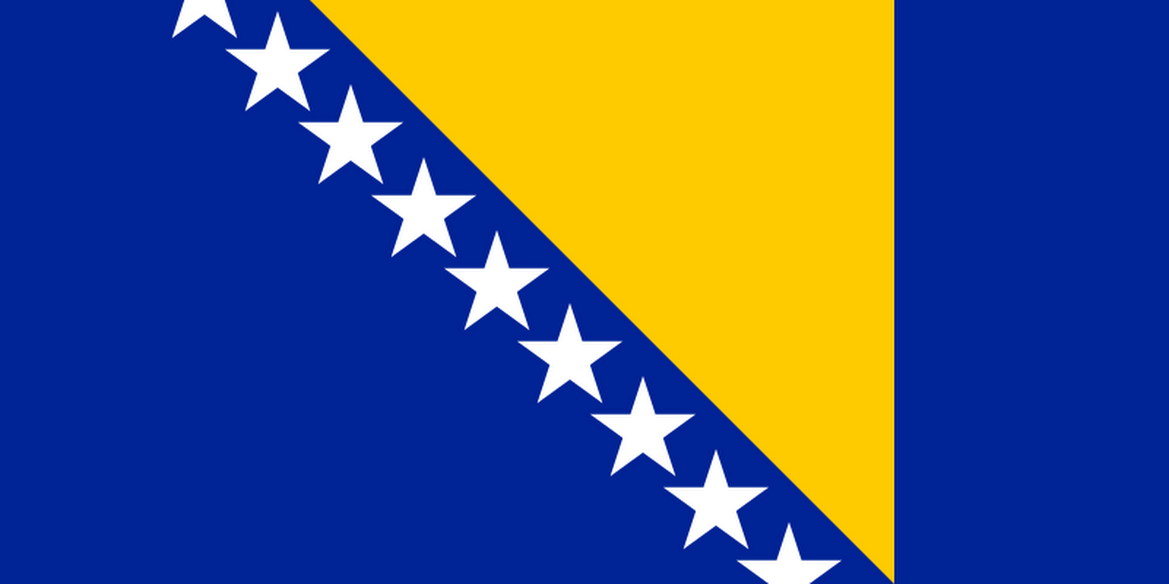 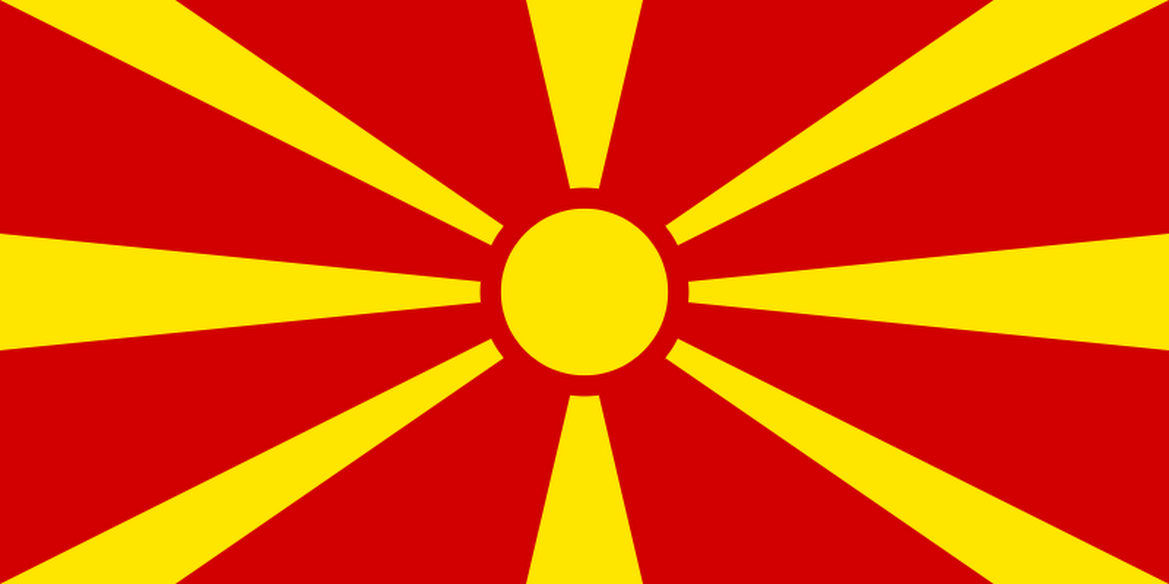 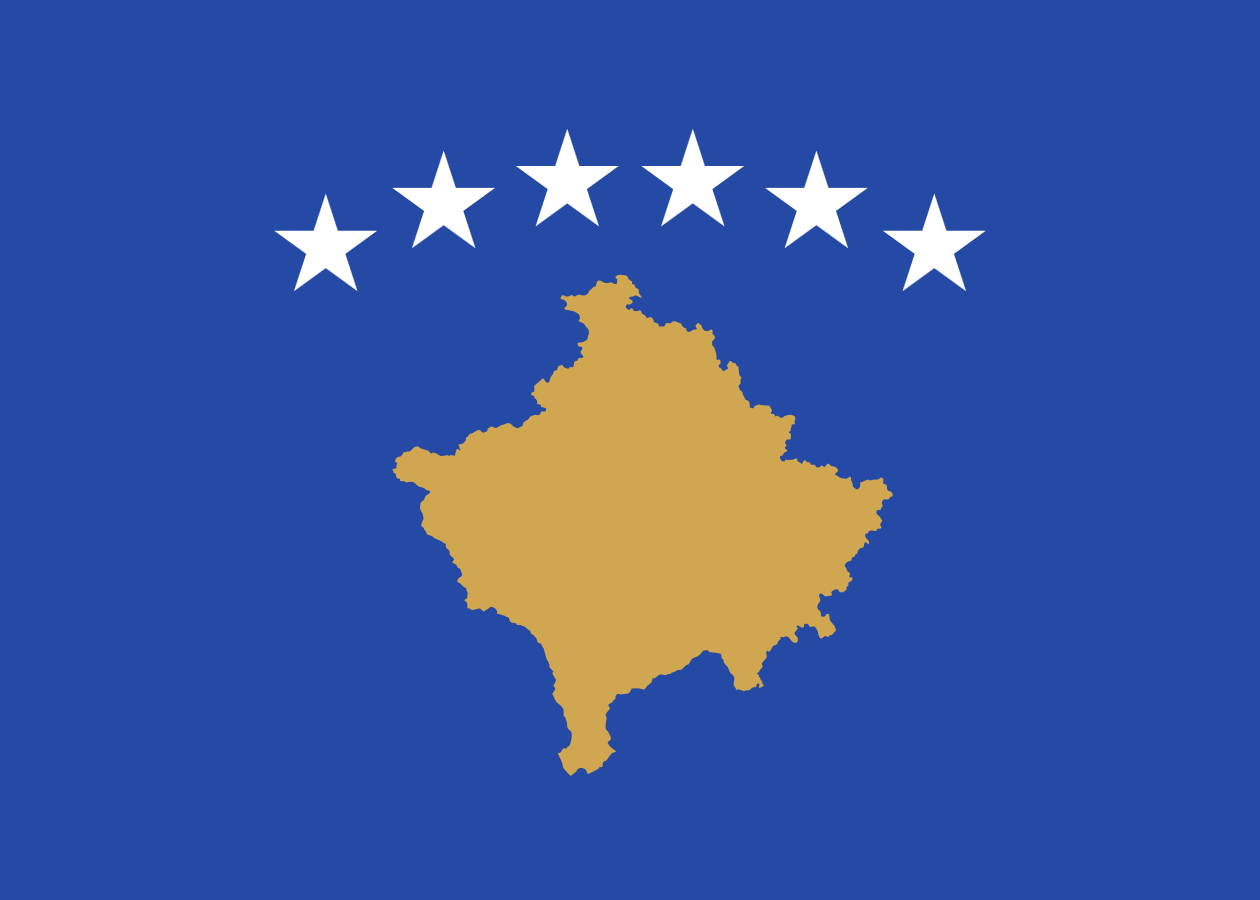 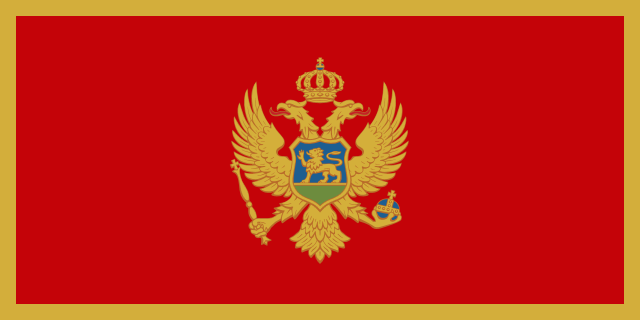 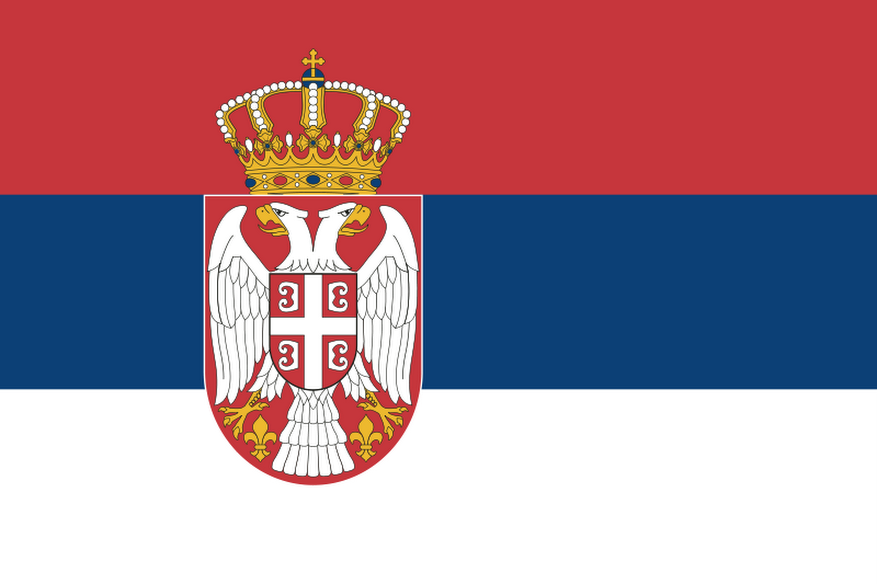 Outline
Why activation? What is the challenge?
What is activation?
The Western Balkans Activation and Smart Safety Nets Study: 
Content
Outputs
Analytical framework
Going forward
The Challenge
Employment and active inclusion are among the most critical challenges for countries across the Western Balkans
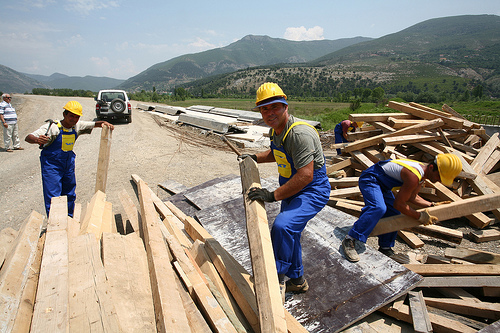 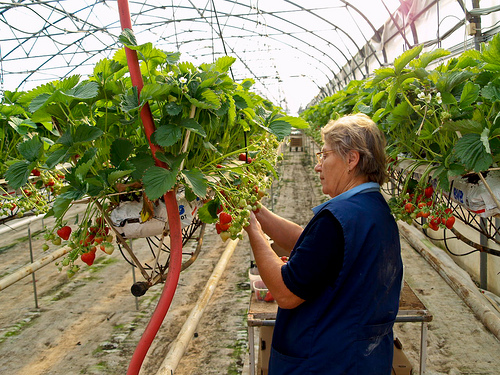 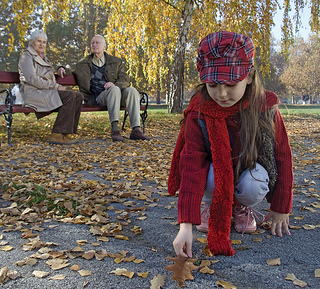 [Speaker Notes: Photo credit: World Bank. Left to right: 
Serbia: Elderly couple watches a child. Belgrade, Serbia
Albania: Workers building a new road
Croatia: A new way of growing strawberries]
Daunting jobs challenge with low activity and employment rates …
Employment (age 15+), Q4, 2011
…and unemployment rates that are among the highest in Europe
What is activation?
Activation has a ‘history’ across the world
Shift from “passive” to “active” social policies 
Primary focus on employability and labor market re-attachment
The “European” model of activation policies generally place employment integration at the very heart of social policy 
	This implies:
Greater emphasis on work as a way to ensure that individuals in their prime age are not excluded from mainstream society 
Greater effort by the social and employment services in helping inactive, unemployed and benefit recipients overcome the obstacles to entering into paid work 
Greater effort by the inactive, unemployed, and recipients to enter or re-enter the job market
Key building blocks of activation
The ‘mutual obligations’ principle

Frequent and personalized/tailored interventions of agencies during individual’s unemployment spell

Financial incentives to labor market re-integration

Stricter benefit eligibility criteria and benefit sanctions

Strong obligations to participate in labor market programs, community work or, to try self-employment

Changes in institutional arrangements and greater coordination across institutions
Promoting Employability and reducing reliance on social transfers
Activation “Package” of incentives & support services
Activation is for both the inactive and those who are active but without a job
WITHOUT  A  JOB
but active
INACTIVE
Out of the LF
Increase Employability
Activate  into the LM
Non-Poor

            Poor

            SSN-Beneficiaries
Increase Productivity
WITH A JOB
The Western Balkans Activation and Smart Safety Nets Study
Framework for the analysis
Coverage of countries and activities
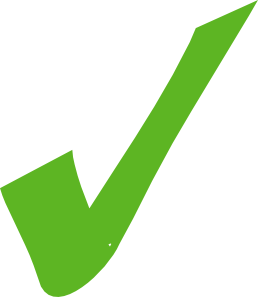 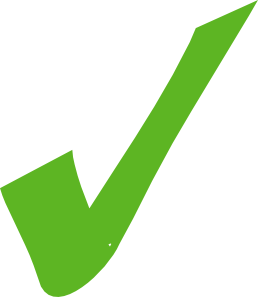 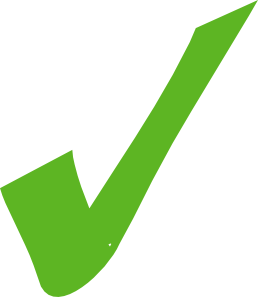 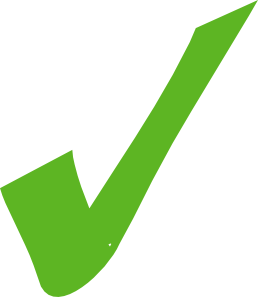 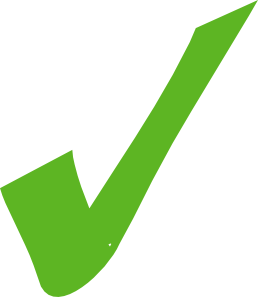 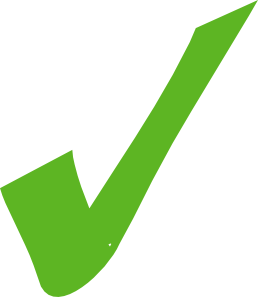 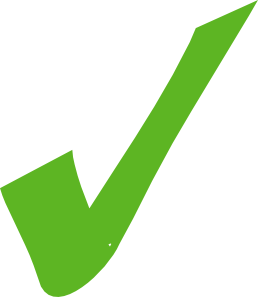 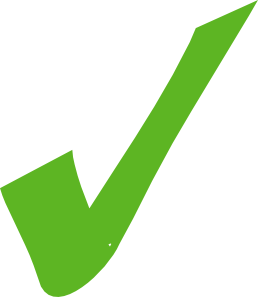 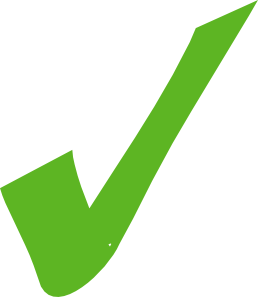 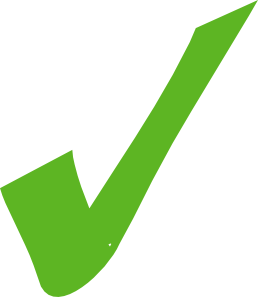 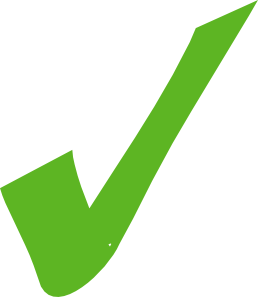 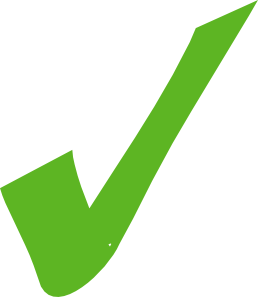 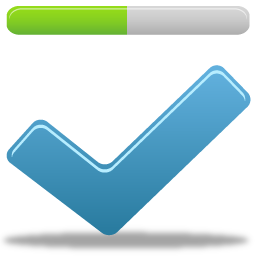 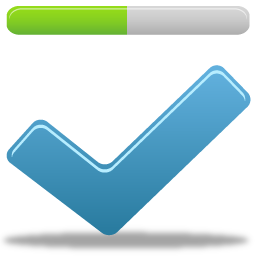 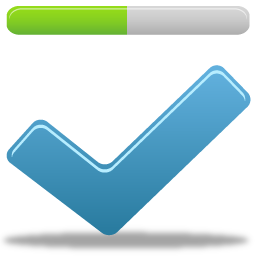 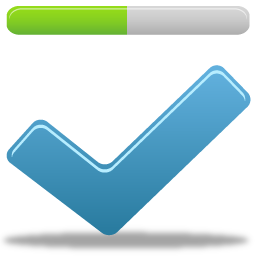 Activation for Who? Profiling: SERBIA
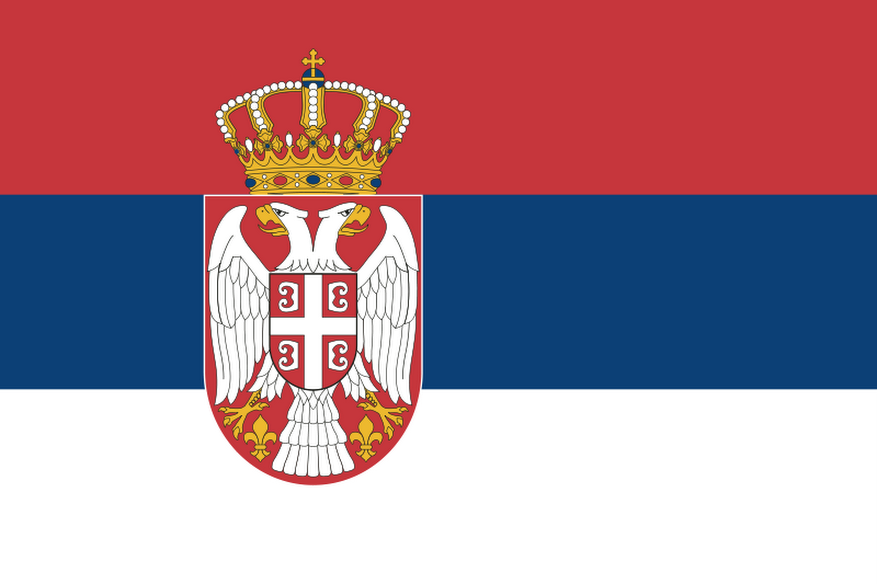 [Speaker Notes: Selection of countries were driven mostly by data availability to help us illustrate the different dimensions.]
Analytical framework to analyze constraints to employment of safety nets beneficiaries
These barriers are interrelated
Objective of “Profiling” of Social Safety Net beneficiaries
Providing tailored activation strategies for a diverse vulnerable population
Who can be activated in the population? 
Who are the “activable” among SSN beneficiaries?
Profile of the “activable” 
What are the employability barriers? 
Are there additional constraints to their participation ?
What are the main client segments for activation? 
What graduation strategies suit each group?
Who can be “activated”?
Activables:Individuals who can be presumed to be able to work
Who can be activated among the population? 
Who can be activated among the SSN beneficiaries?
Are these groups coinciding?
More than half of population in Serbia are “work-able” (potentially “activable”)
Source: Serbia HBS data 2010.
Note: “Work-able” includes all individuals of working age (15–64) who are neither disabled nor in education or training.
SSN beneficiaries represent only a small fraction of the work-able population
Focusing only on SSN beneficiaries will have limited impact in the LM
Source: Serbia HBS data 2010.
Note: “Work-able” includes all individuals of working age (15–64) who are neither disabled nor in education or training.
SSN Beneficiaries more likely to be unemployed or inactive or have low-quality jobs
Source: Serbia HBS data 2010.
Note: “Work-able” includes all individuals of working age (15–64) who are neither disabled nor in education or training
* Because of the sample size, conclusions cannot be drawn about the sectors other than “Agriculture and manual jobs.” .
Which could be largely explained by lower educational attainment
Source: Serbia HBS data 2010.
Note: “Work-able” includes all individuals of working age (15–64) who are neither disabled nor in education or training.
Work-able SSN beneficiaries display greater caretaking needs than the work-ready population as a whole
Source: Serbia HBS data 2010.
Note: “Work-able” includes all individuals of working age (15–64) who are neither disabled nor in education or training.
Latent Class Analysis: SERBIA
These groups display different employability & labor supply constraints…
“Market Clients”
(incentives, job info, matching, intermediation, soft skills)
Intensified 
Activation
Clients
(TVET, Skills)
(high)
Employability Obstacles
(Skills, 
Experience)
“Support Clients”
(care for dependents, transport, mobility, social issues, health, disability, etc.)
“Hard-to-Serve” Clients
(Counseling & Support)
23
Other Barriers to Participation
(Social, Circumstances, Other)
(high)
… Which call for different packages of services
Hard-to-serve (skills, special support)
Intensified Activation(TVET, Skills)
Special Support
(care for dependents,                     transport, social, health)
Market Ready       (job info, matching,    search assistance)
(Dis)Incentives in Benefit Design
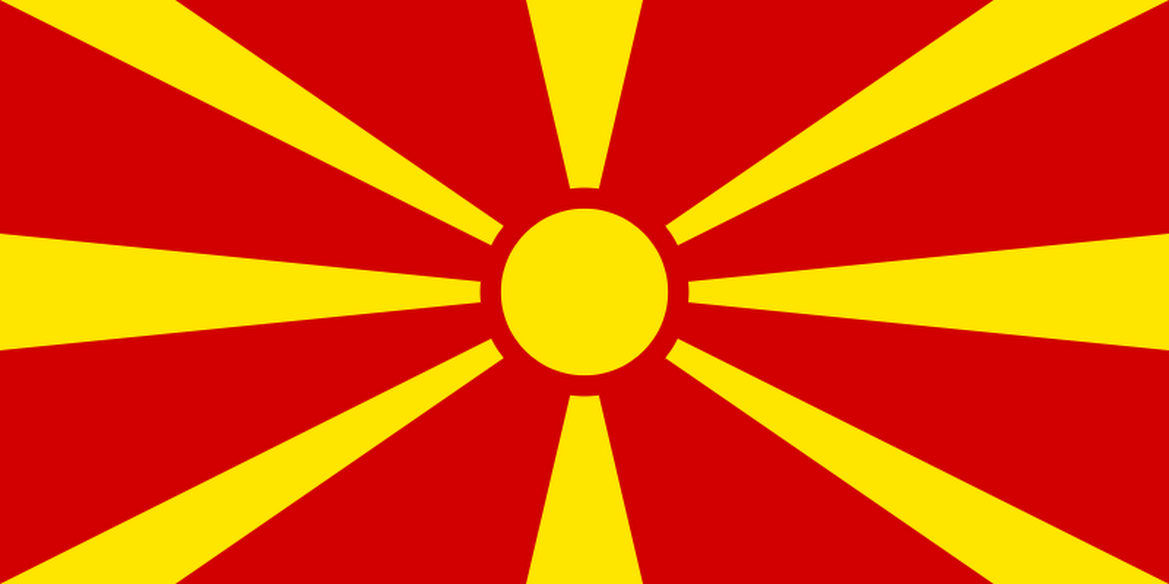 FYR Macedonia Social Financial Assistance
SFA design implies both incentives and disincentives to work
Work incentives exist mainly as work  requirements
Additional incentives exist
Disincentives for work stem from the SFA benefit formula
The benefit is calculated as ‘difference’ between the SFA threshold applicable to a family of that size and its monthly income 
Each additional denar earned is taken away from the benefit amount due -> 100 percent marginal effective tax rate 

Generosity is less of an issue: core SFA benefit is not very generous
Generosity is measured as percentage of the consumption in the poorest quintile ‘covered/paid for’ with the benefit amount 
…but there’s ‘packaging’ with other benefits such as electricity subsidy
Health insurance is “de-linked” from SFA status (no longer part of the package). Poor, including SFA beneficiaries, are eligible for free health care, but it is provided outside the social assistance system
Participation in activation  could undermine eligibility for SFA
Disincentives could emerge from the design of activation measures
Guaranteed minimum income / last resort programs to be open for poor of working age and able to work when they are short of income
Overall, modern social assistance programs for work able poor have more incentives for activation
Institutional Readiness for Activation Policies
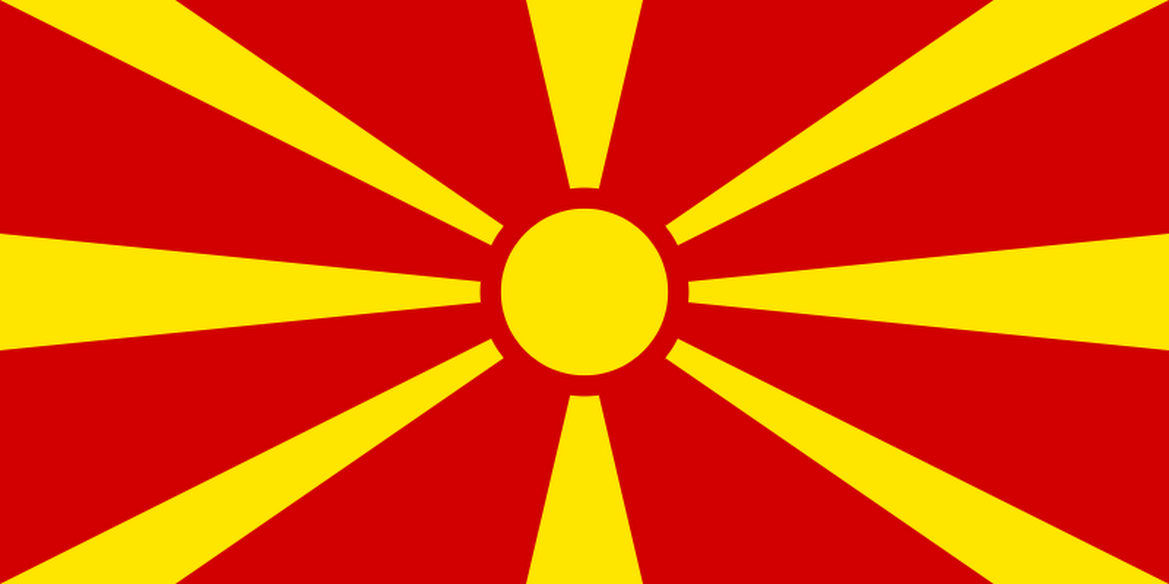 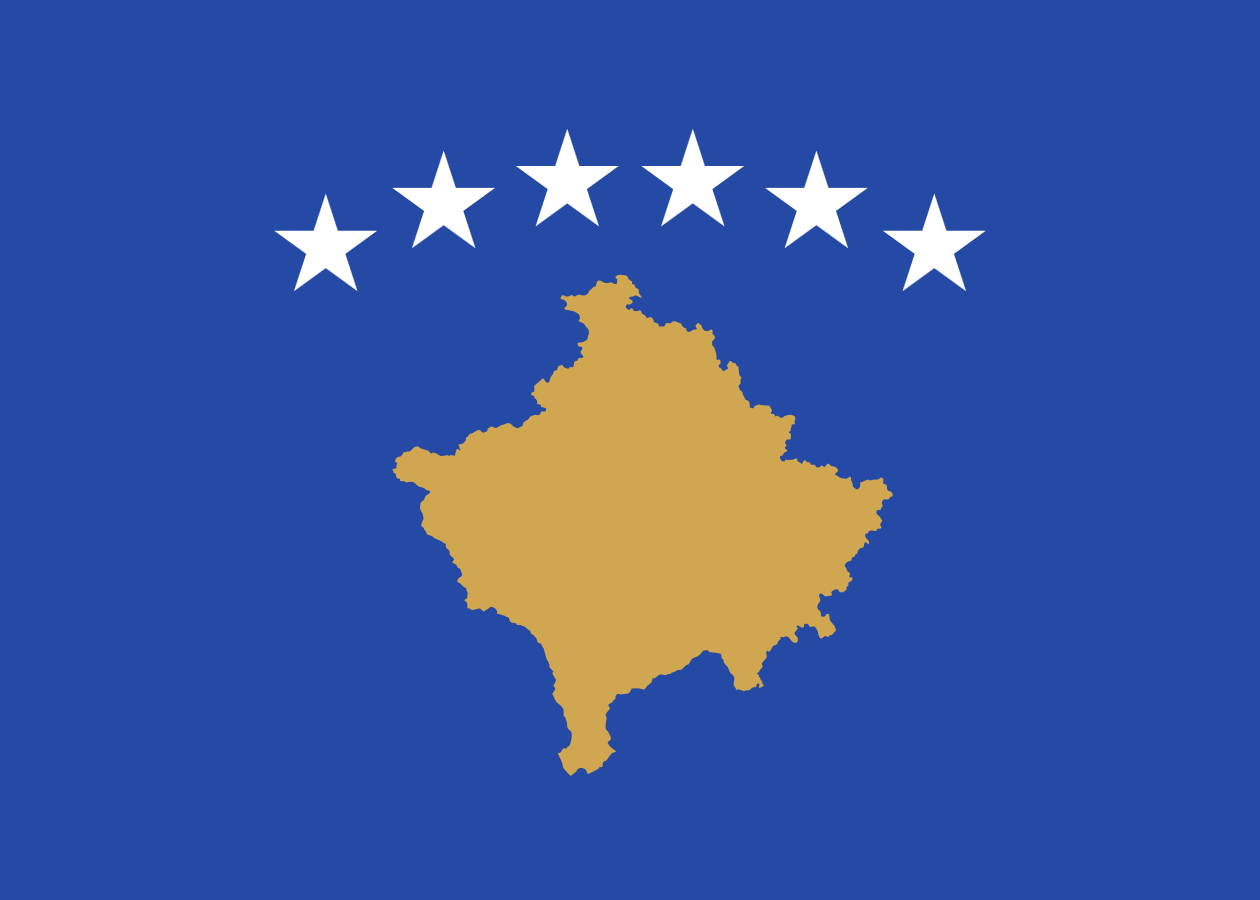 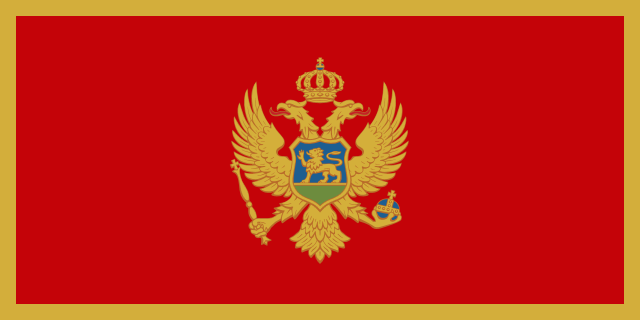 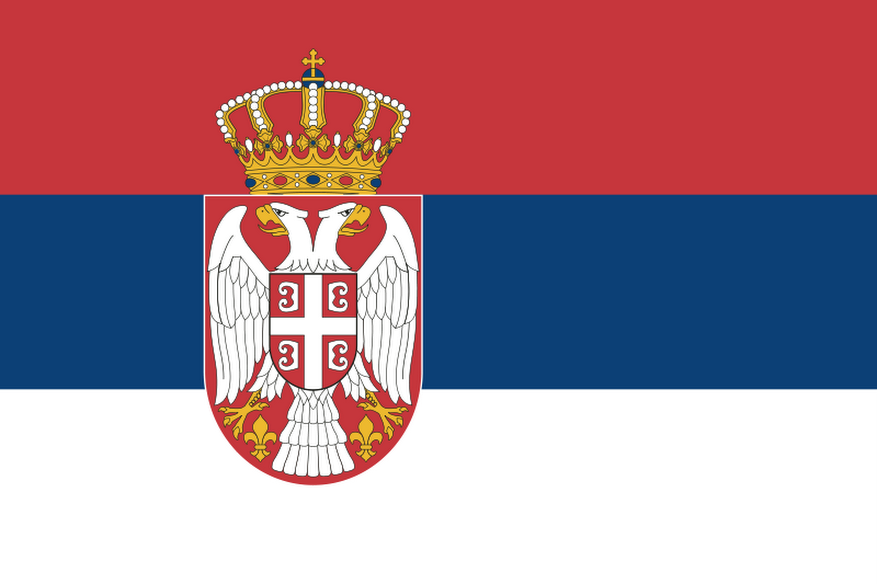 Two main service delivery mechanisms in the region…… which are not coordinated
Limited interaction between employment services and centers for social work

Cooperation varies across localities – 
better where local offices in the same or close premises 

Lack of formal referral procedure for social assistance  beneficiaries to employment services


High and uneven caseloads in many  centers for social work and employment offices -  
little room for casework
Labor market institutions in place, but capacity for activation on a large scale  still insufficient
Limited capacity for individualized interventions
Due to the high client to staff ratio 

Financing constraints for active measures
Low level of spending on active policies ranging only 0.1-0.2% GDP – significantly lower than the EU-27 average

Lack of outsourcing of the job placement and/or counseling services to non-state providers
The regulatory framework for outsourcing is not fully developed
Going forward: activation agenda much broader than just focusing on addressing welfare dependency
Activation agenda goes beyond safety net beneficiaries: They are only a fraction of the inactive, and activation measures that only target them will not bring significant impact

Smarter design of last resort social assistance programs needed–Enable/promote access to working poor while building in incentives for work (e.g. introduction of gradual income disregard, in-work benefits etc.)
Next steps in the broader activation agenda
Substantial amount of diagnostic work in place to inform legislative changes for future reforms

Room for country-specific follow up work to address needs for additional knowledge, information and provide just-in-time technical assistance

Investments to reform and strengthen the institutional set up for the provision of differentiated and at the same time integrated services that would help reduce multiple barriers to work and activate broader groups of inactive
Next steps in the broader activation agenda
Improving the capacity for planning and designing activation measures, and evaluation of their effectiveness 
Improving the capacity and effectiveness of the public employment services for implementing activation measures 
Strengthening inter-institutional cooperation – especially between the employment services and the centers for social work for a holistic approach to effective activation of vulnerable 
Improving the cost-effectiveness of the ALMPs and other interventions – e.g. increased competition,  advanced (statistical) profiling, application of job matching software tools, etc.
Possible institutional reforms for promotion of activation
THANK YOU!
Boryana Gotcheva bgotcheva@worldbank.org Aylin Isik-Dikmelik aisikdikmelik@worldbank.org
Latent Class Analysis: SERBIA
Source: Calculations from MOP/FSA Beneficiaries Survey 2011.
[Speaker Notes: Elder unemployed with work experience and willing to retrain (35%)]